بسمه تعالی
Strength training
Danial timaji
Olympic  academy
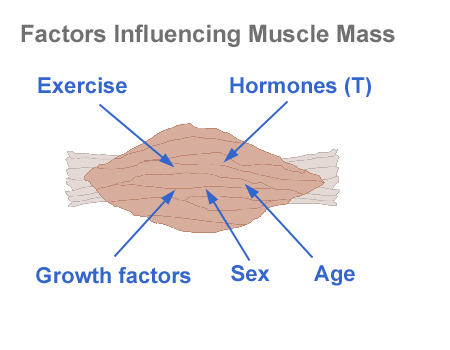 سازگاری
هیپرتروفی فیبرهای عضلانی
افزایش قطر عضلات
افزایش ظرفیت گلیکولیتیکی عضلات
افزایش ظرفیت انجام تمرینات شدید و قدرتی
کاهش تراکم میتوکندری سلول
افزایش ظرفیت بافری عضله
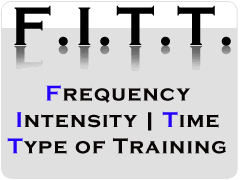 عوامل موثر در سازگاری
بار تمرین (شدت و مدت)
روش تمرین 
فرکانس تکرار تمرین 
محدودیت های ژنتیکی 
سطح آمادگی قبلی ورزشکار
ارتباط طول سارکومر و میزان نیرو
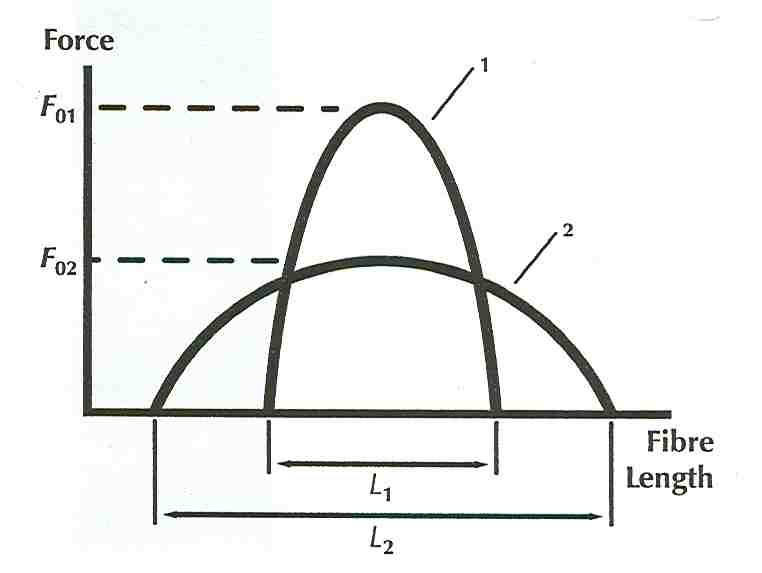 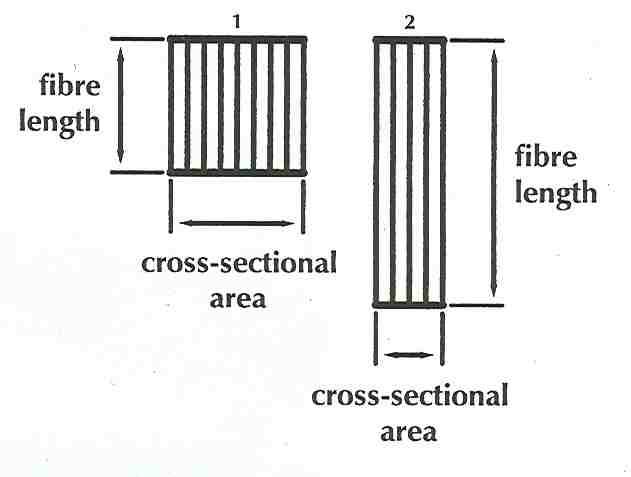 سازگاری به تمرین
مرکزی: توسعه عملکرد قلبی عروقی

محیطی: توسعه عملکرد موضعی عضلات
اصول
توسعه قدرت تاندونهاوليگامنتها توسعه قدرت مرکزی توسعه تثبيت کننده‌ها
ارتباط درد وخستگی عضلانی با نوع انقباض
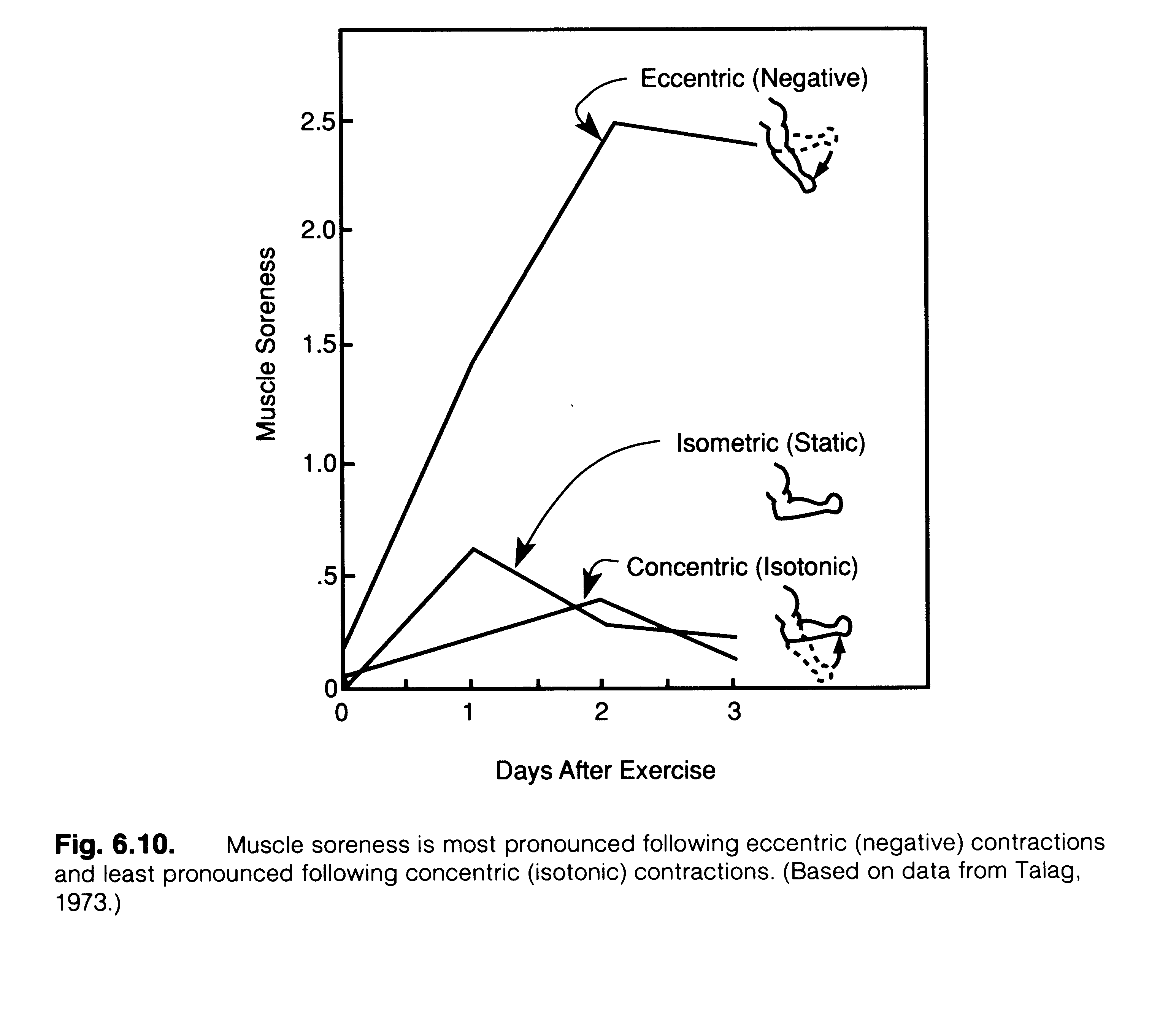 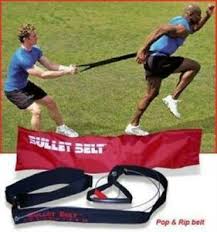 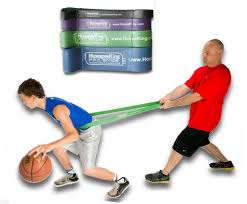 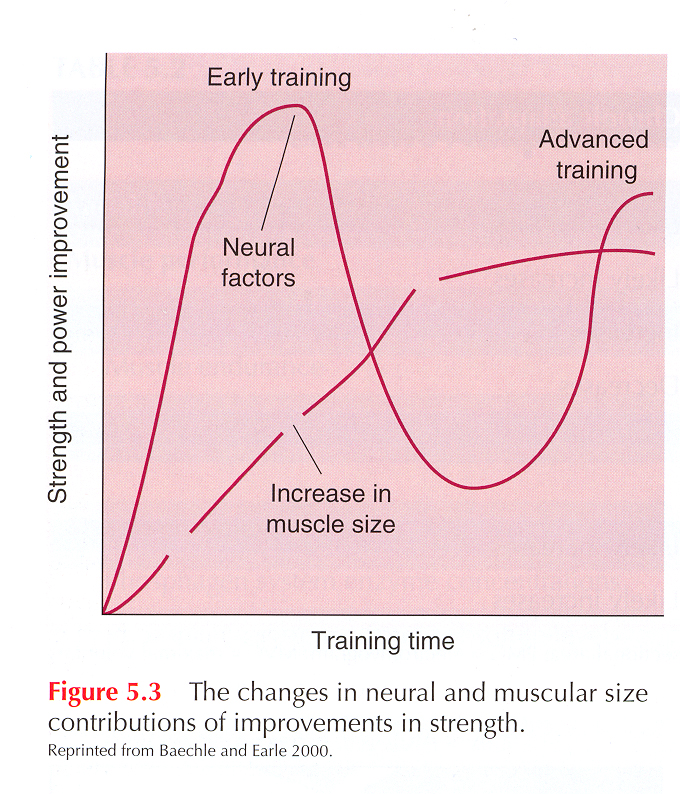 The Principle of Continuous Tension in Strength Training
RFD
افزایش سرعت تواتر تحریک عصبی
افزایش رهایش یون کلسیم



RFD Training
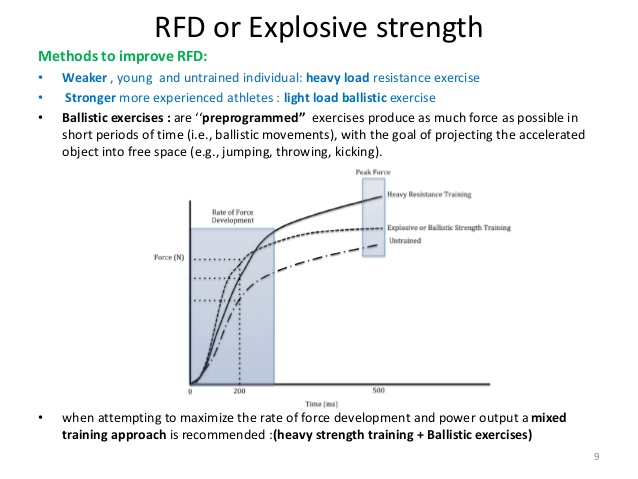 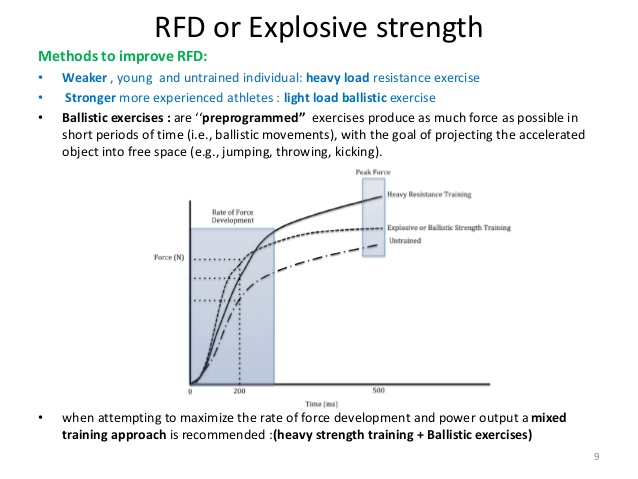 Rate of Force Development
RFD:
 explosive strength training and maximal load 
training 
 force = mass x acceleration
Bottom line: As the RFD increases --> the recruitment threshold of the more powerful motor units decreases --> more force is produced sooner in the 
movement --> heavier weights can be moved/athlete becomes more explosive in sport movements.
شاخصهای کلی تمرین دایره ای برای افراد مبتدی و  با تجربه
.
الگوی پیشنهادی برای افزایش بار تمرینات دایره ای
TRAINING   SYSTEM
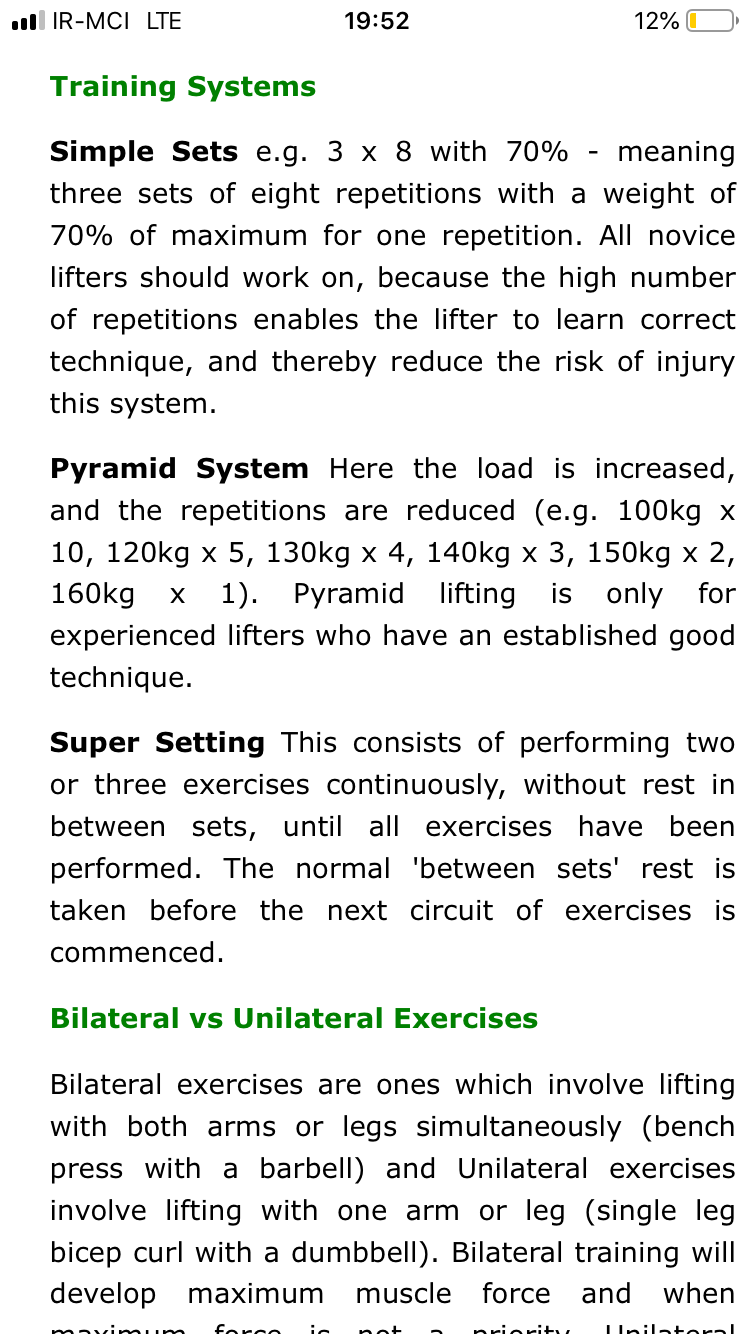 چگونگی تعیین حداکثرارتفاع درپرش عمقی
ابتداازورزشکارآزمون سارجنت بعمل می آید.سپس ورزشکارباپرش ازروی جعبه 45سانتی سعی میکندتانقطه پرش آزمون رالمس نماید.
درصورت موفقیت میتوان ازجعبه باارتفاع 15سانت بیشتراستفاده نمود.
اگرورزشکارنتواندبایستی ارتفاع جعبه کمترشود.
Athletes Aged 10-18
SAPT's "cook 'em slow" approach has taught thousands of developing athletes how to improve performance for the activities they love. Our focus is on building a foundation of proper mechanics to improve both sporting ability and reduction of injur
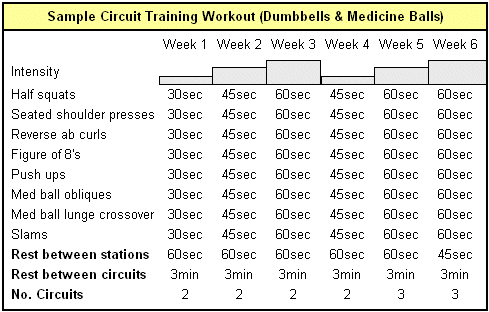 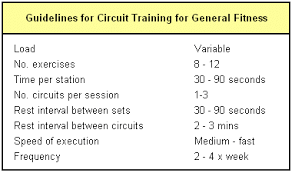 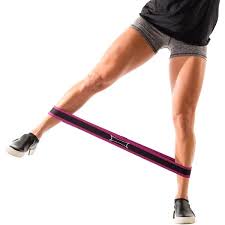 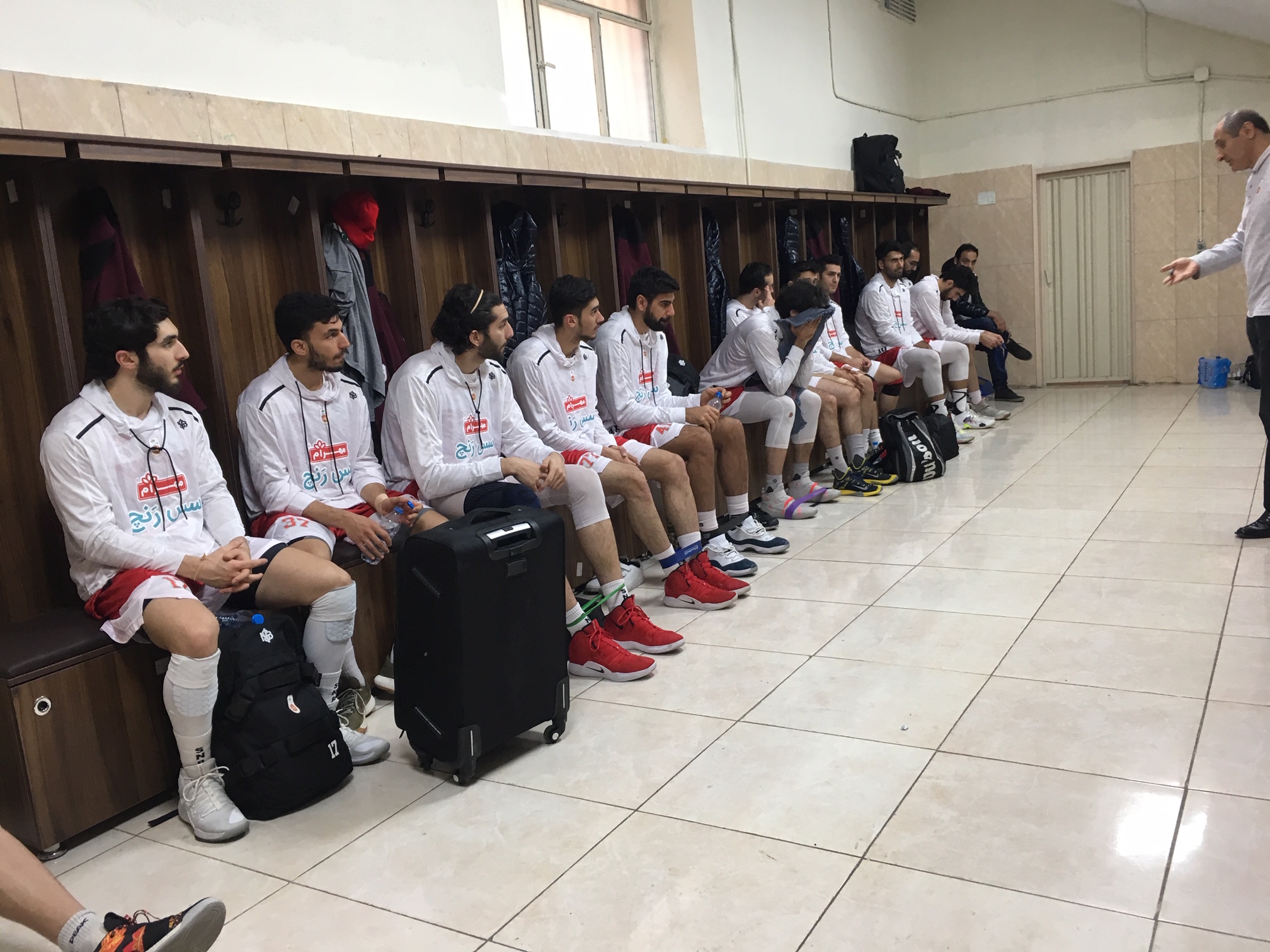 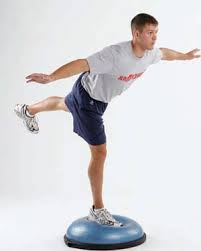